МАСТЕР- КЛАСС
«Коллаж, как арттерапевтическая техникав работе педагога- психолога»
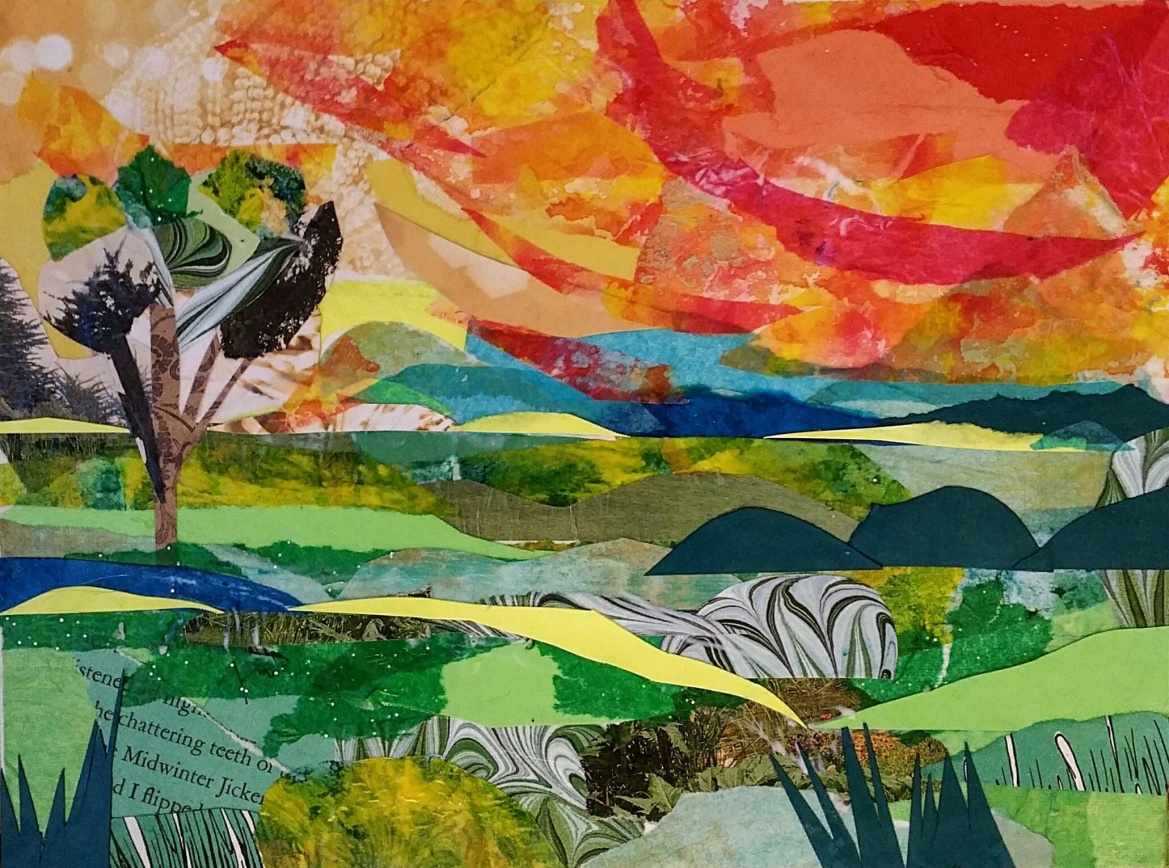 Само слово коллаж происходит от французского collage – наклеивание – техника создания картины или графического произведения путем применения различных наклеек из плоских (фотографии, билеты, ткани, вырезки из газет и цветной бумаги и т.д.) или объемных (проволока, дерево, веревки, металл) материалов, объединенных  определенной темой.
Для чего используют коллажирование
раскрытие творческого потенциала;
повышение самооценки;
диагностика психологического состояния;
выявление проблемных ситуаций;
самовыражение через внутреннюю работу с личностью;
избавление от стресса, эмоциональной разрядки;
решение личностных и межличностных конфликтов;
решение конкретных психологических проблем;
развитие познавательных процессов;
улучшения командного духа в коллективе.
Основные виды коллажей
Коллаж из скотча (скотчевая техника)
Коллаж флористический
Рисуночный коллаж
Коллаж из древесного спила
Коллаж из цветной бумаги (конструктивная техника)
Коллаж из древесного спила
Коллаж из шпатлевки
Коллаж из монтажной пены
Коллаж из рваной бумаги, журналов, газет
Таким образом, арт-техника коллажа может применяться в психологической работе с личностью или группой, с различным уровнем подготовки и предполагает неограниченное количество тем и возможностей.
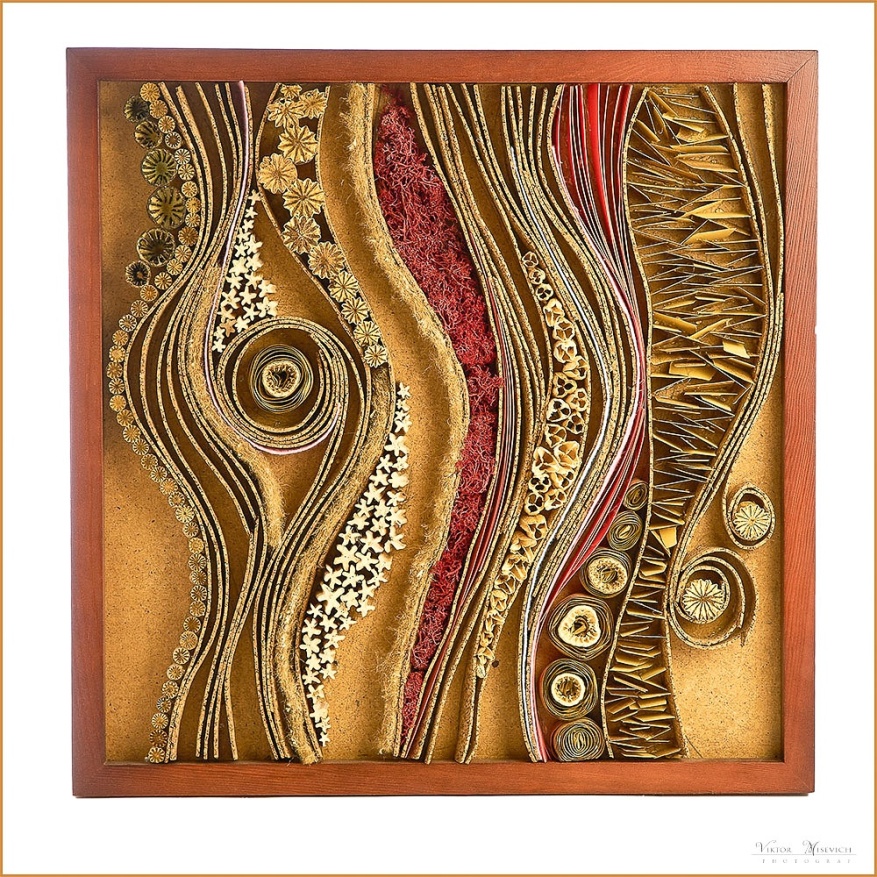 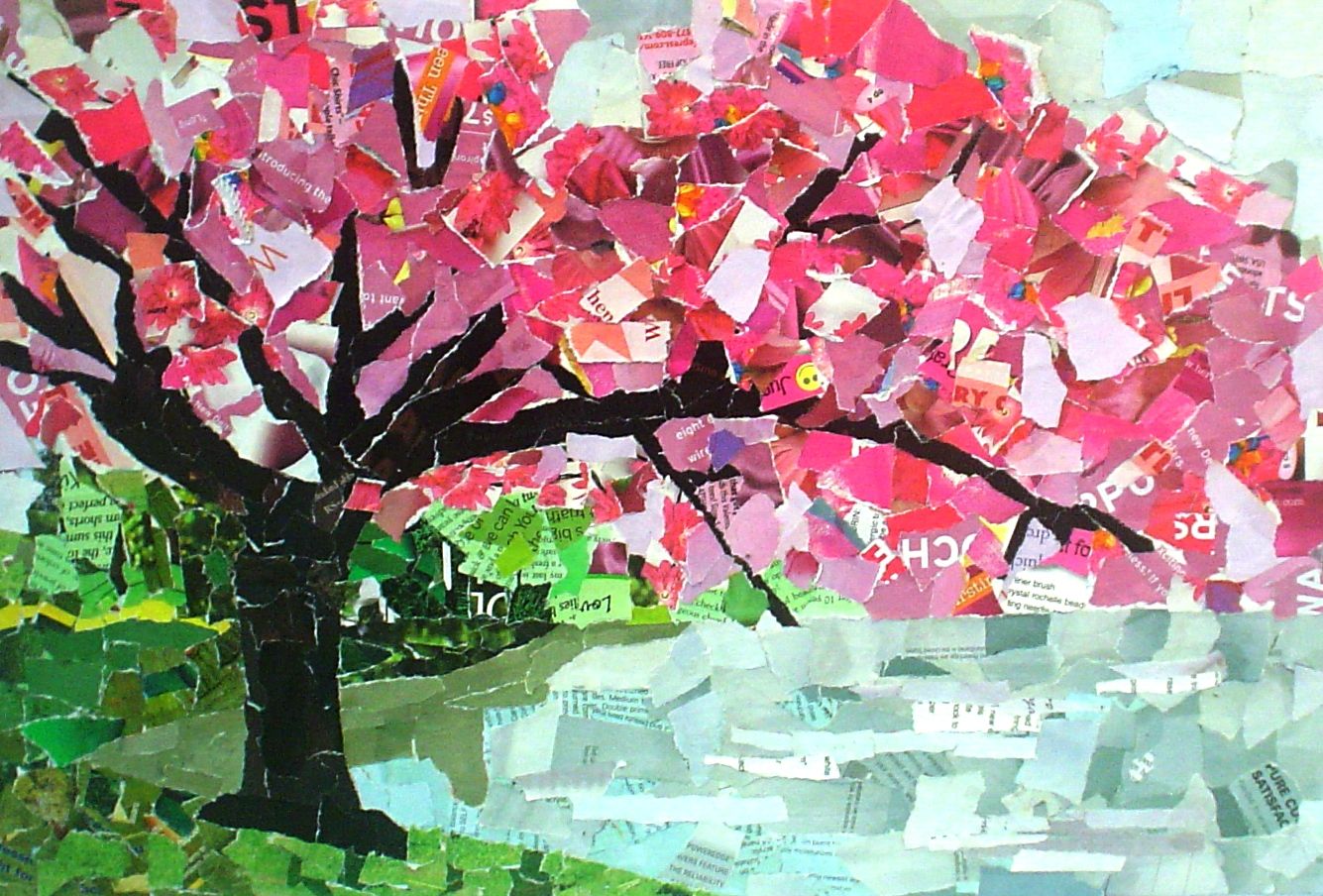